INFORMATIKA VA AXBOROT TEXNOLOGIYALARI
9-sinf
Mavzu: 
Pythonda mantiqiy masalalarni dasturlash bo‘yicha amaliy mashg‘ulot
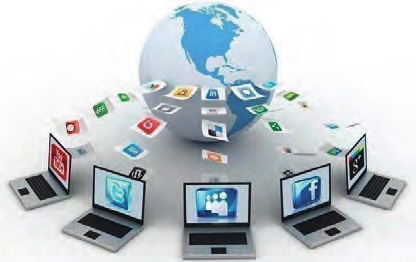 Dars rejasi
Mantiqiy masalalarga oid topshiriqlar yechish dasturini tuzish
Uy vazifasi uchun berilgan topshiriqlar
1. Quyidagi mantiqiy ifodalar natijasini yozing: 
1) (3 > 5) and (2 > 4) 
2) (2 < 5) and (3 > 0) 
3) (4 > 2) or (4 < 1) 
4) (3 > 1) or (5 > 0)
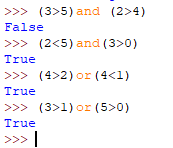 Uy vazifasi uchun berilgan topshiriqlar
2. Quyidagi mantiqiy ifodalar natijasini toping:
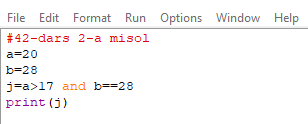 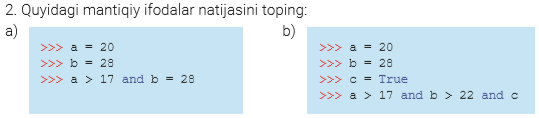 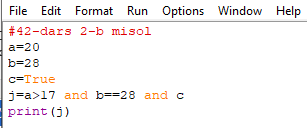 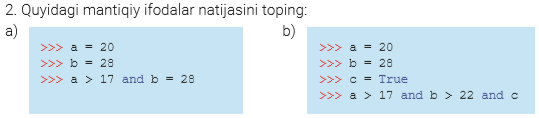 Masala
Маsala. 
Mantiqiy ifoda qiymatini toping:
Dastur lavhasi
a=10; 
b=a+4; 
a+3>=b–5
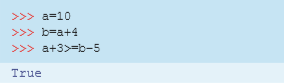 Masalalar va ularning yechimi
1. Mantiqiy ifodalar qiymatini aniqlash uchun dastur tuzing va natijasini oling: 
1) a=8; b=a**3; a<b/3 
2) a=10; b=a*3; a<=b/3 
3) a=8; b=a; a+b=2*b 
4) a=8; b=a-4; a+3>=b-2


Videorolikda ko`rsatiladi.
Masalalar va ularning yechimlari
Bajarilishi
2. Mantiqiy ifodalar qiymatini aniqlang:
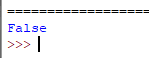 1) (1 > 3) or (4 < 0)
 
2) not (5 > 6) 

3) not (6 > 5)
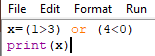 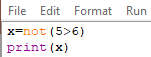 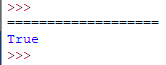 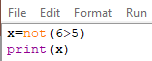 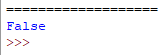 Masalalar va ularning yechimi
Mantiqiy ifodalar natijasini toping
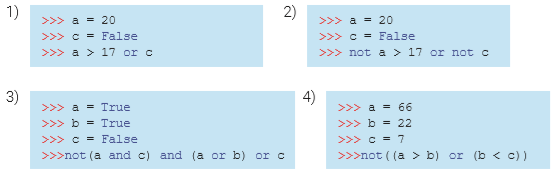 Mustaqil bajarish uchun topshiriqlar
4. Mantiqiy ifodalar qiymatini aniqlash uchun dastur tuzing va natijasini oling: 
1) a<=5 or a>=0 and a<3 
2) x**2+y>0 and a=0.1 or (b>3.7 and c!=4) 
3) a<1 or a>0 or not x*x+x*x<=1 
4) not(not(not(a>b) or True) and False)